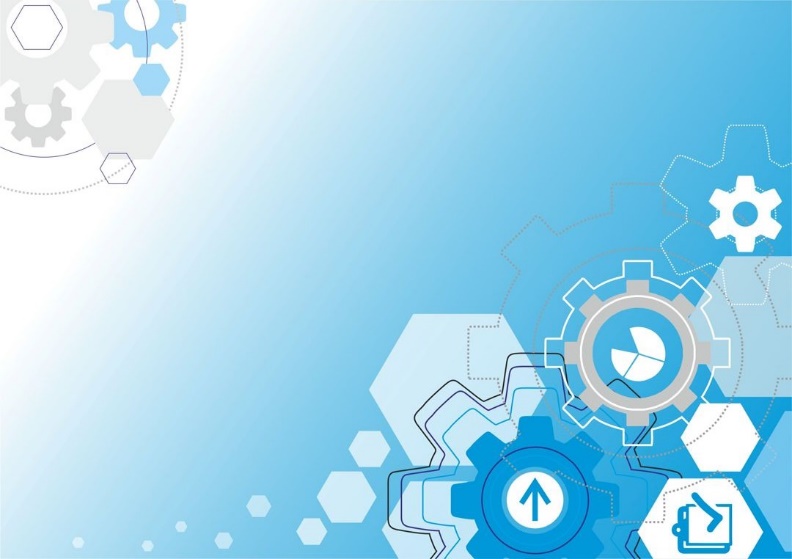 Августовская конференция работников образования                            ЗАТО Северск «Достижение стратегических целей развития образования: задачи, механизмы, направления изменений»
Современный подход к патриотическому воспитанию: 
«Социальное метро»

Кононова Мария Евгеньевна, 
воспитатель 
МБДОУ «Детский сад № 37»
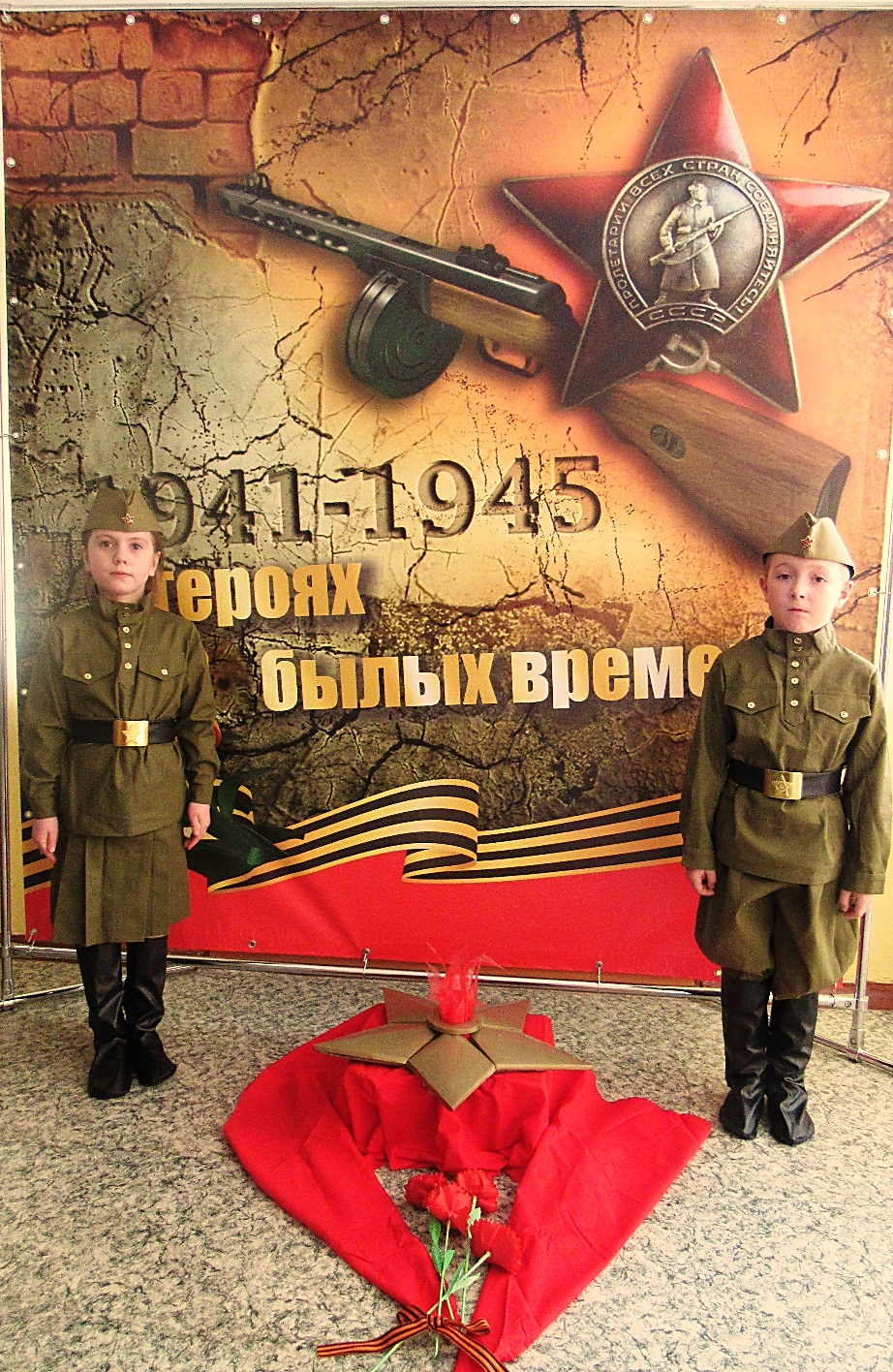 Мини-музей МБОДУ «Детский сад №37»«О героях былых времен…»
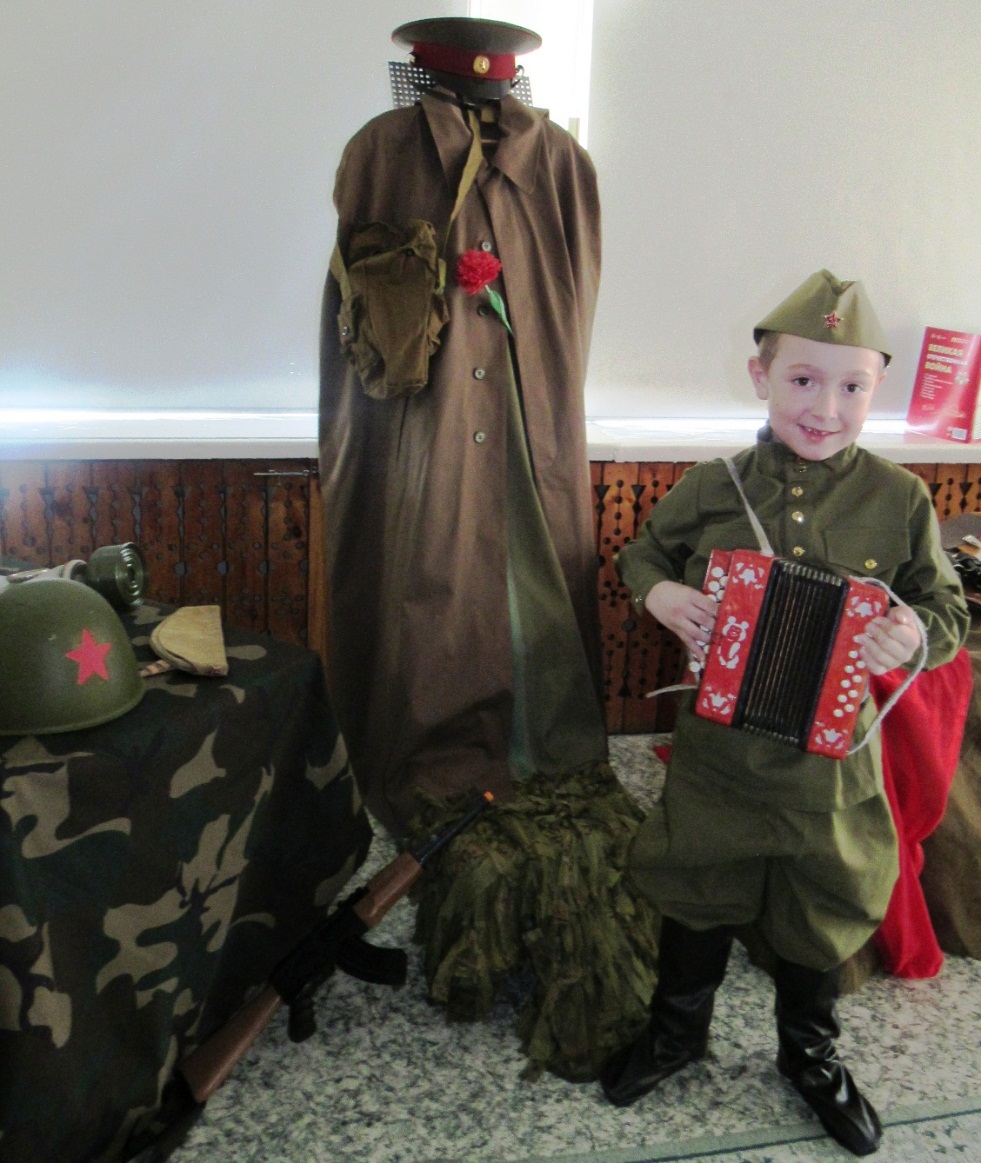 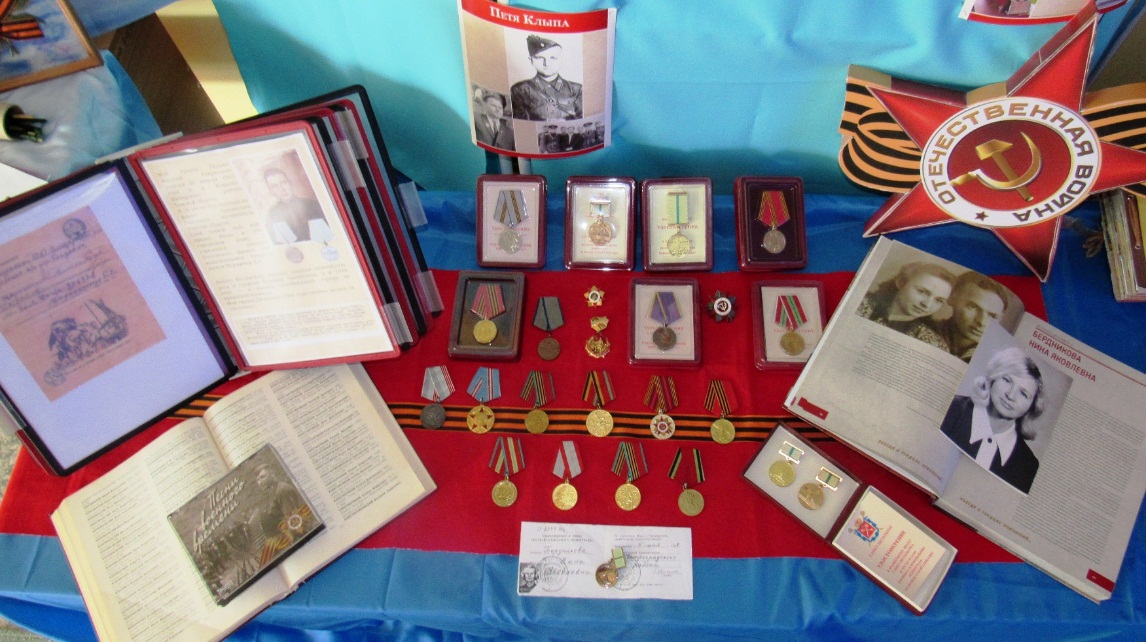 Интерактивная игра «Танковое сражение» Автор Кононова Мария Евгеньевна
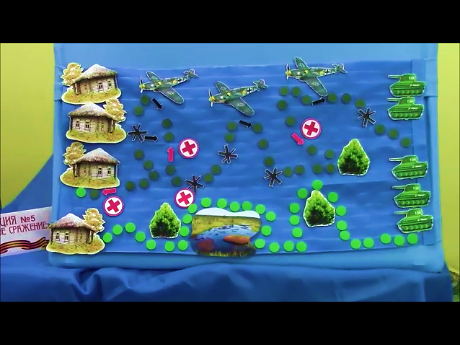 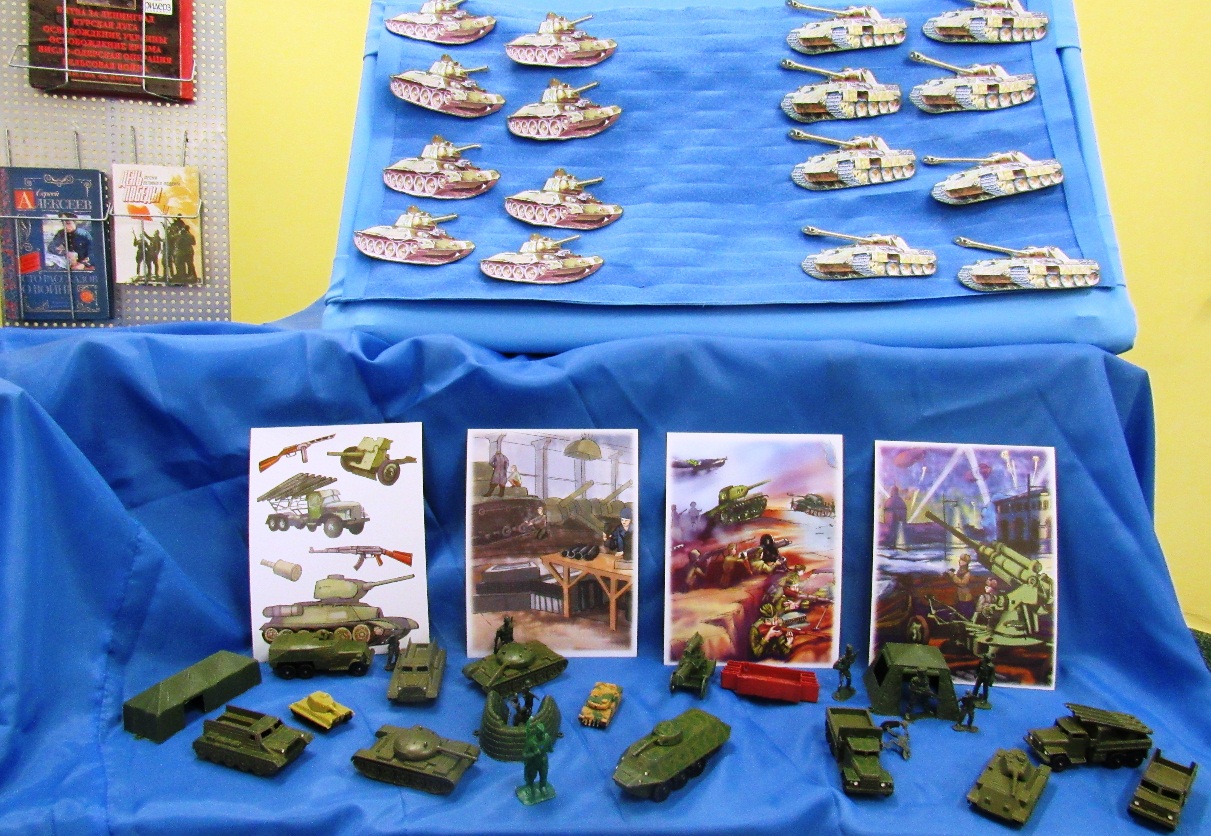 Макет «Брестская крепость»Автор Квитко Наталья Николевна
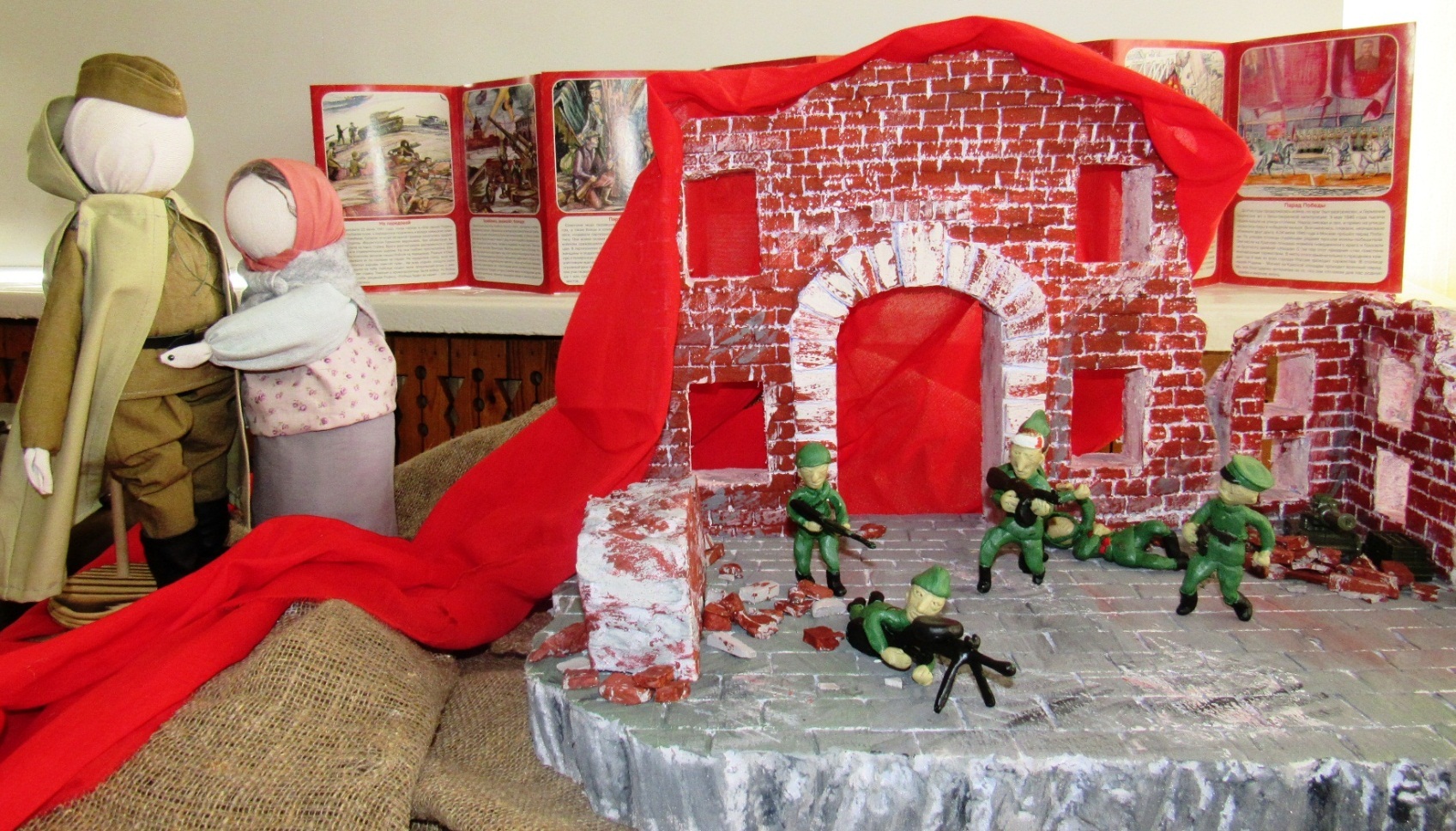 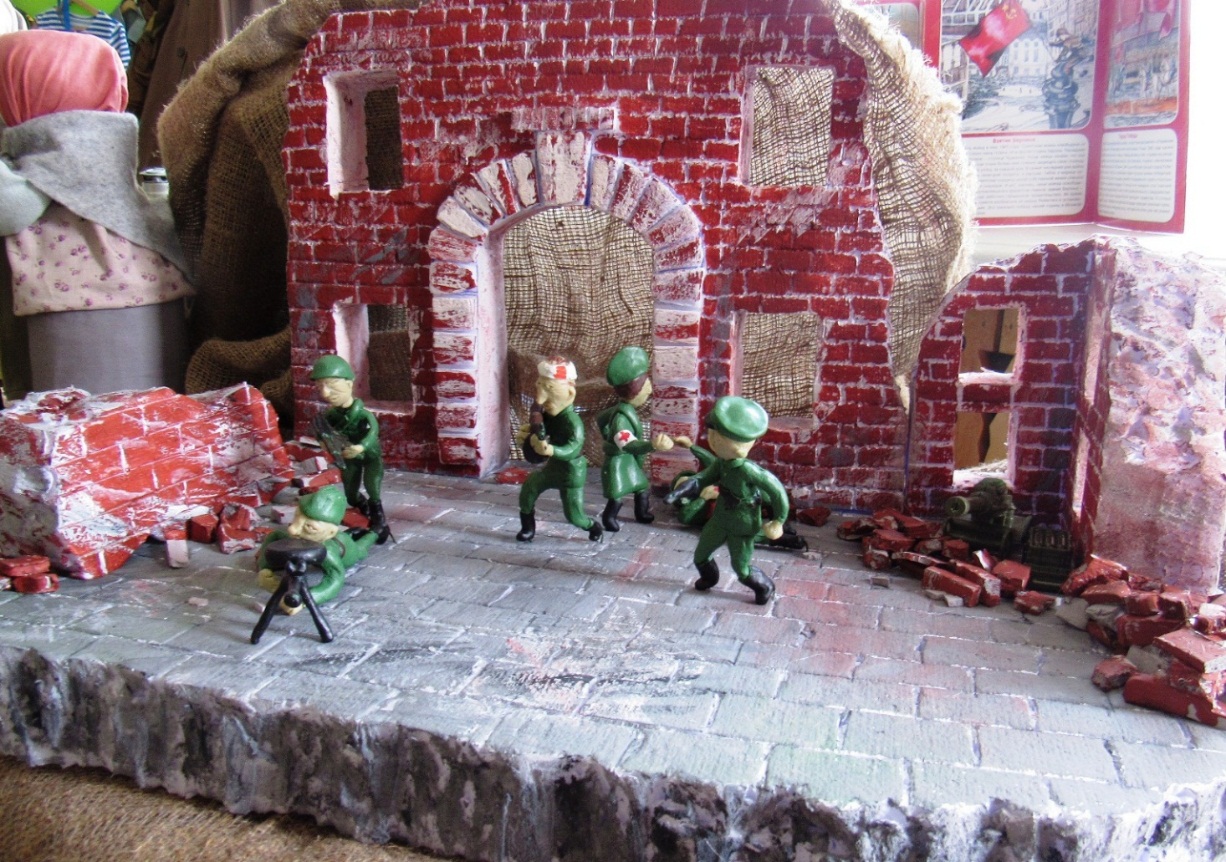 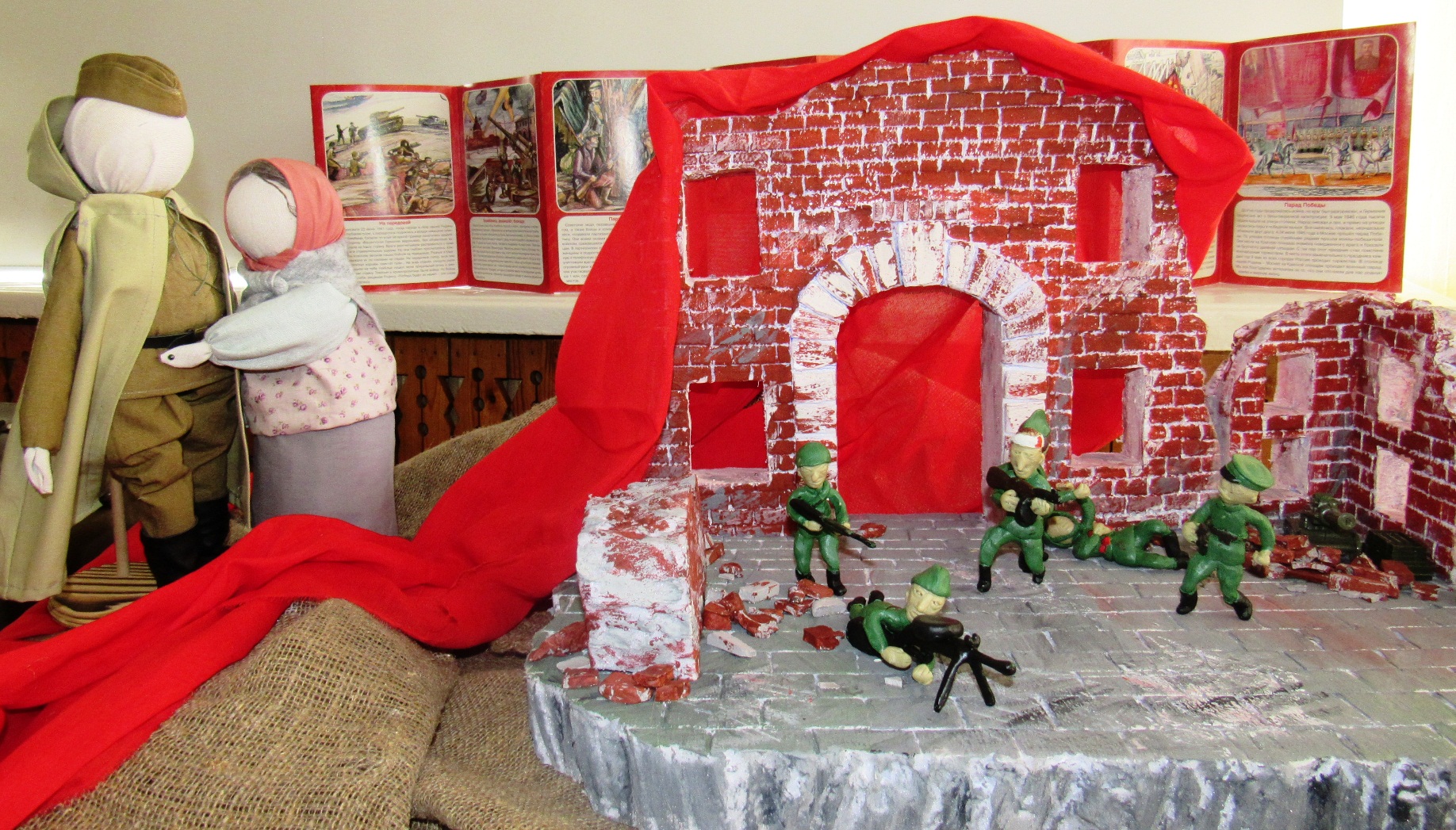 Стилизованный мемориал «Сын-защитник!»
Автоор Угольникова Виктория Валерьевна
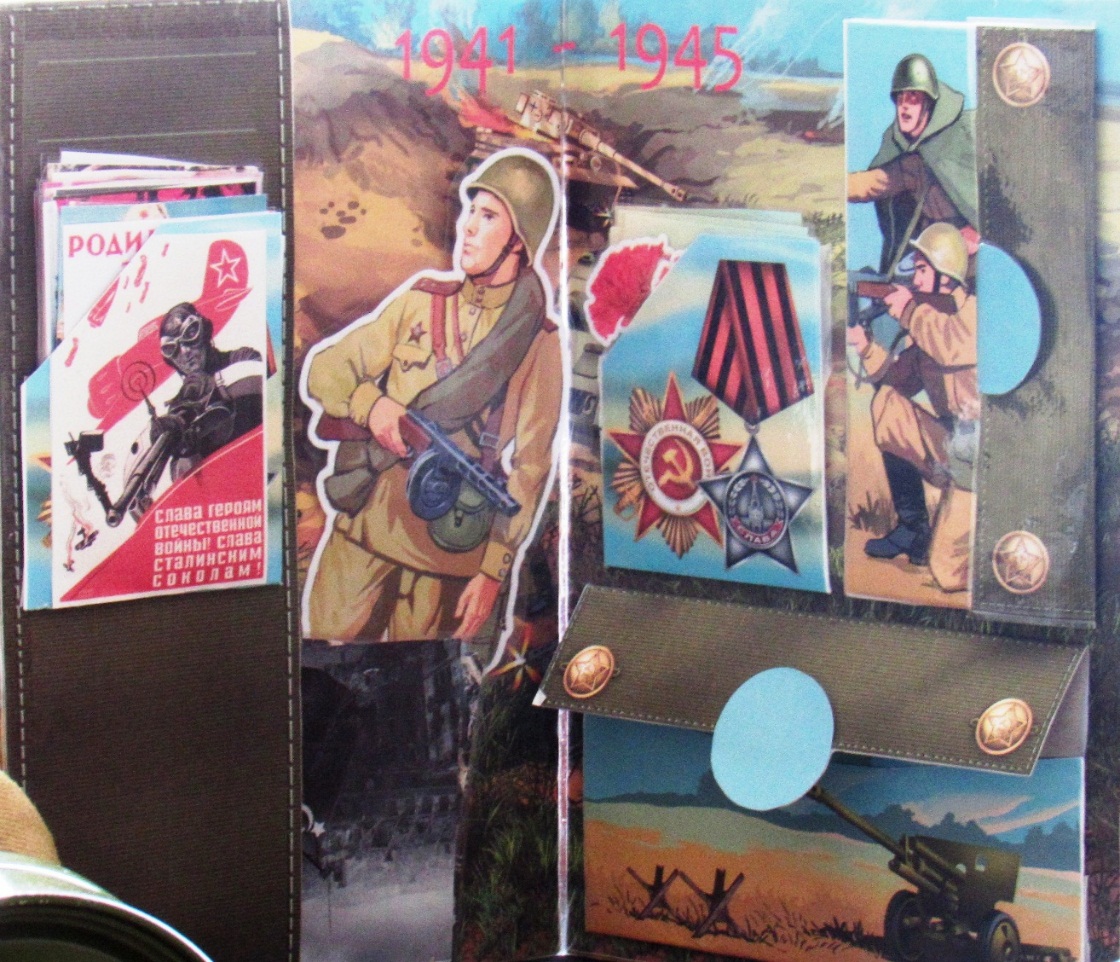 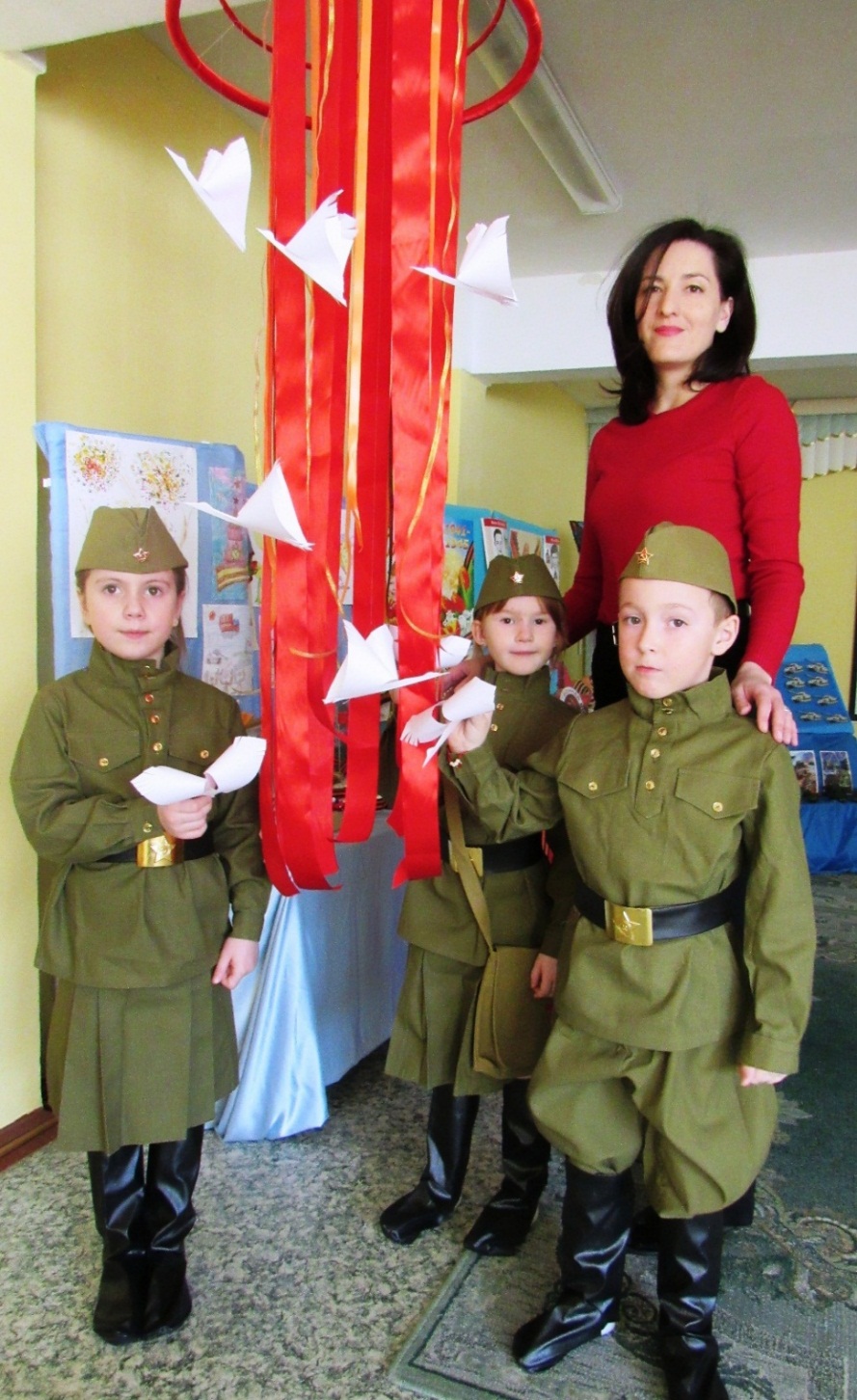 Мастер-класс «Журавли Победы!»
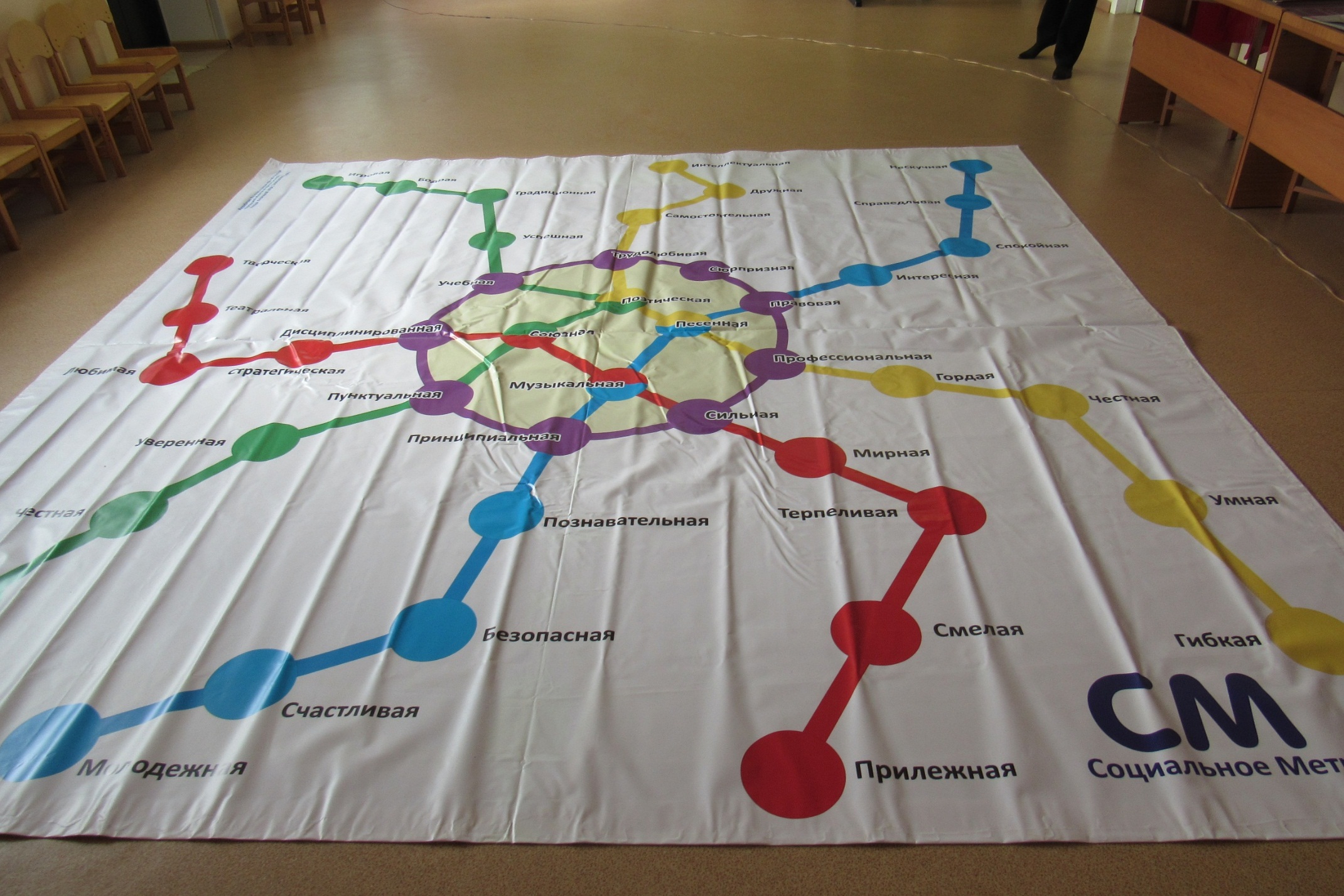 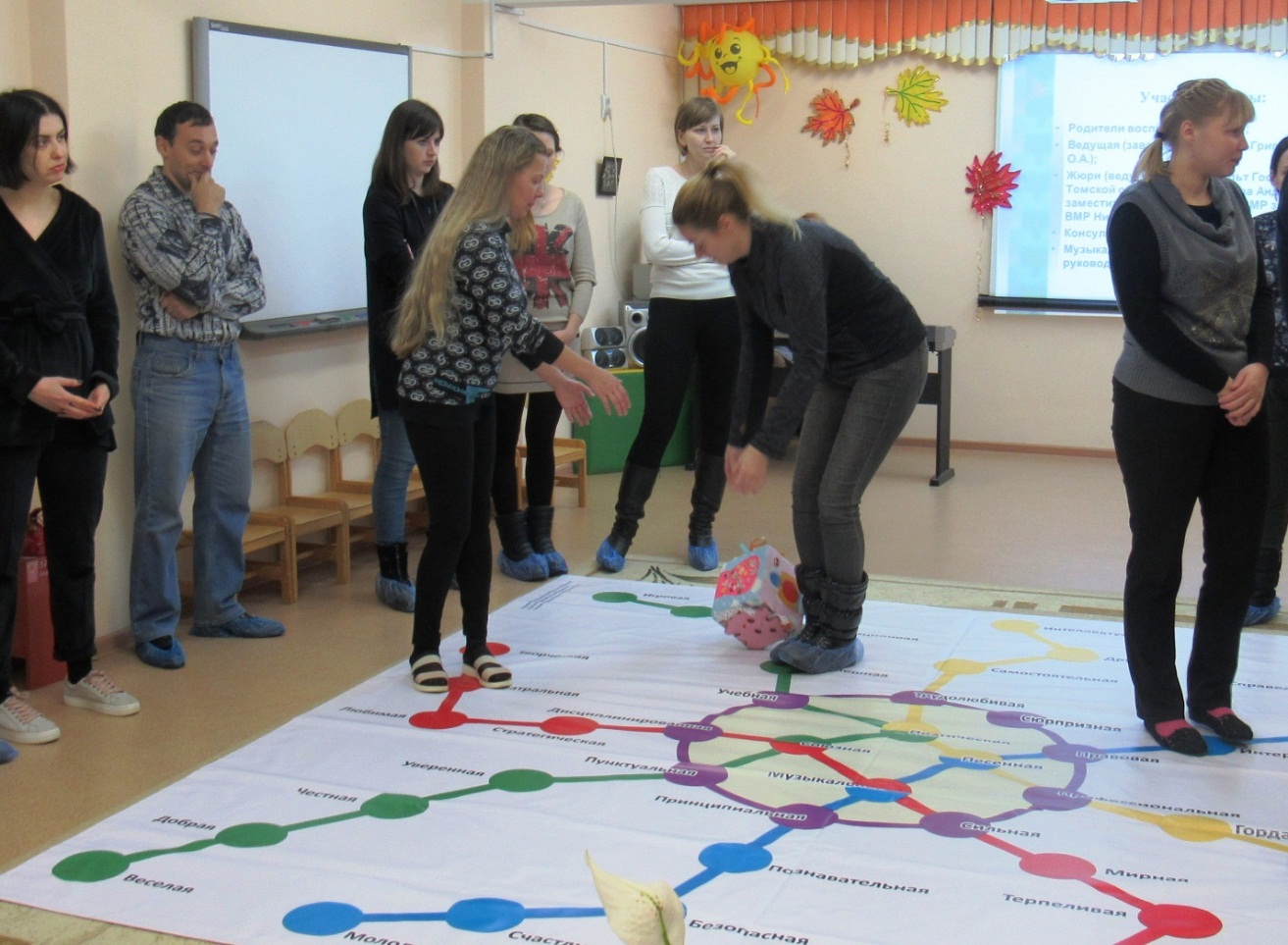 Августовская конференция работников образования                            ЗАТО Северск «Достижение стратегических целей развития образования: задачи, механизмы, направления изменений»
БЛАГОДАРИМ ЗА ВНИМАНИЕ!